Hướng dẫn sử dụng‘’ Giúp Thỏ Lấy Trứng’’
Giao Diện 2.0 
Có thể sử dụng FULL các cấp. Dùng để khảo bài, thuyết trình, elearning ….v..v
Trò Chơi ‘’ Giúp Thỏ Lấy Trứng ‘’
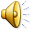 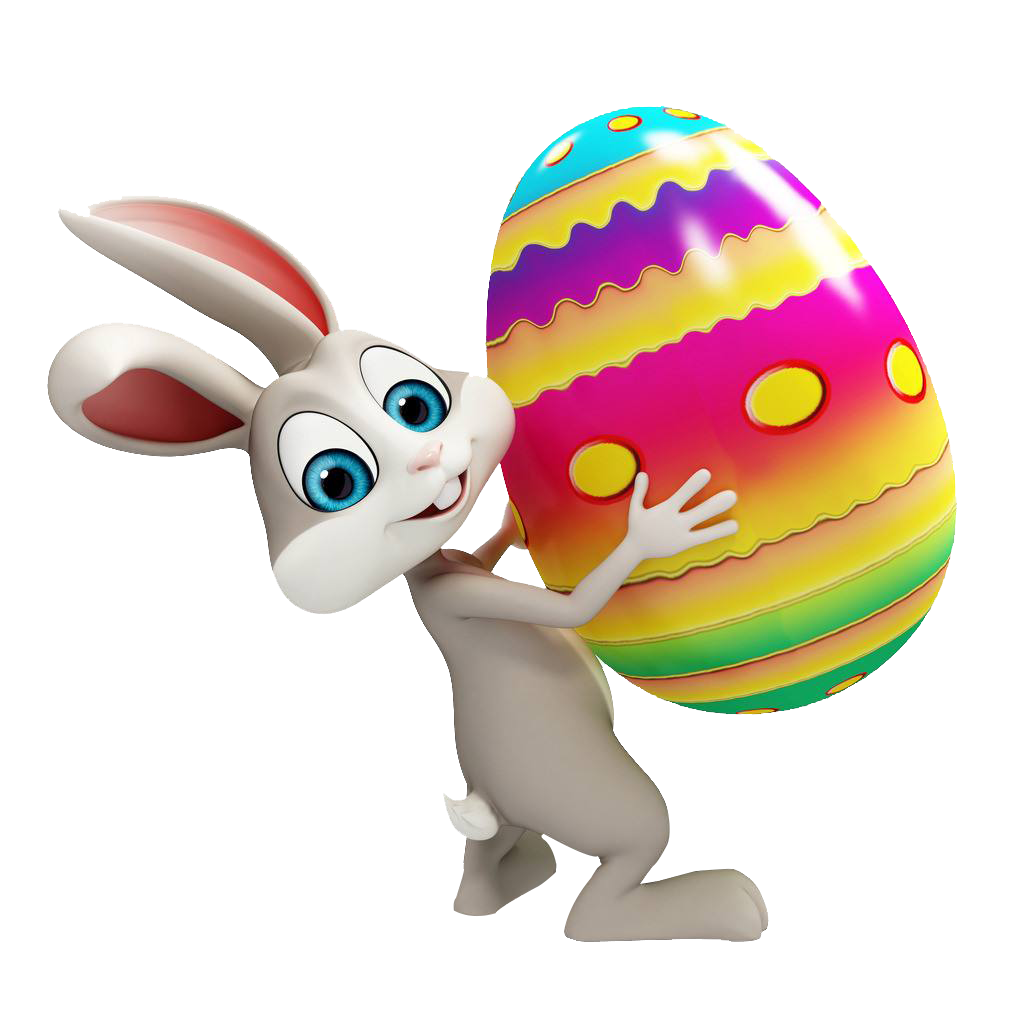 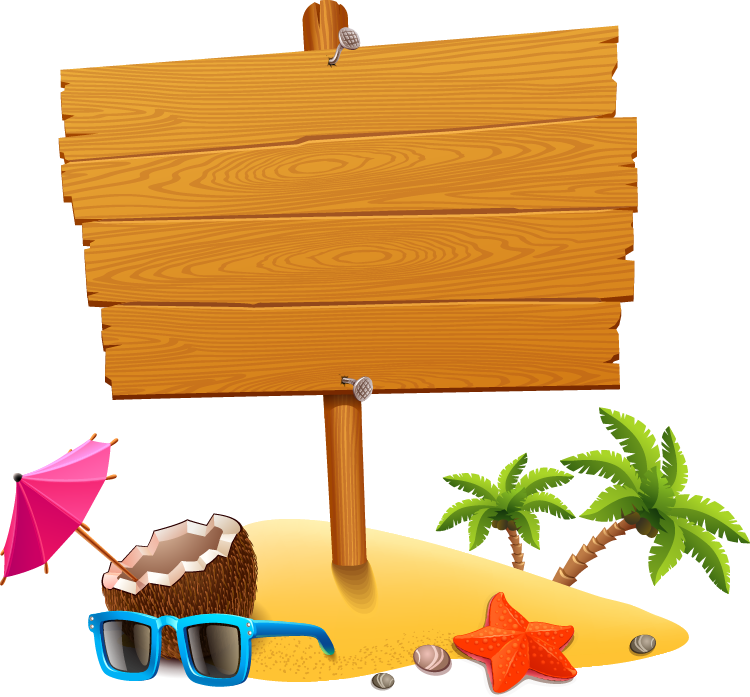 Play
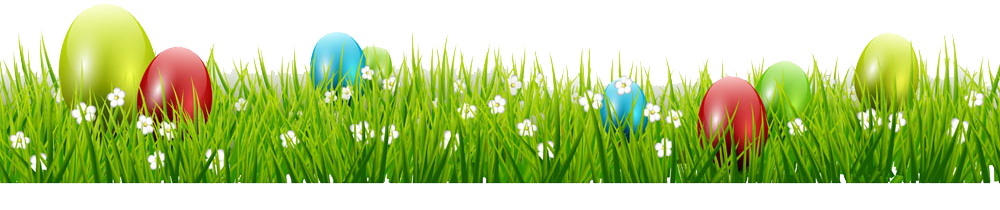 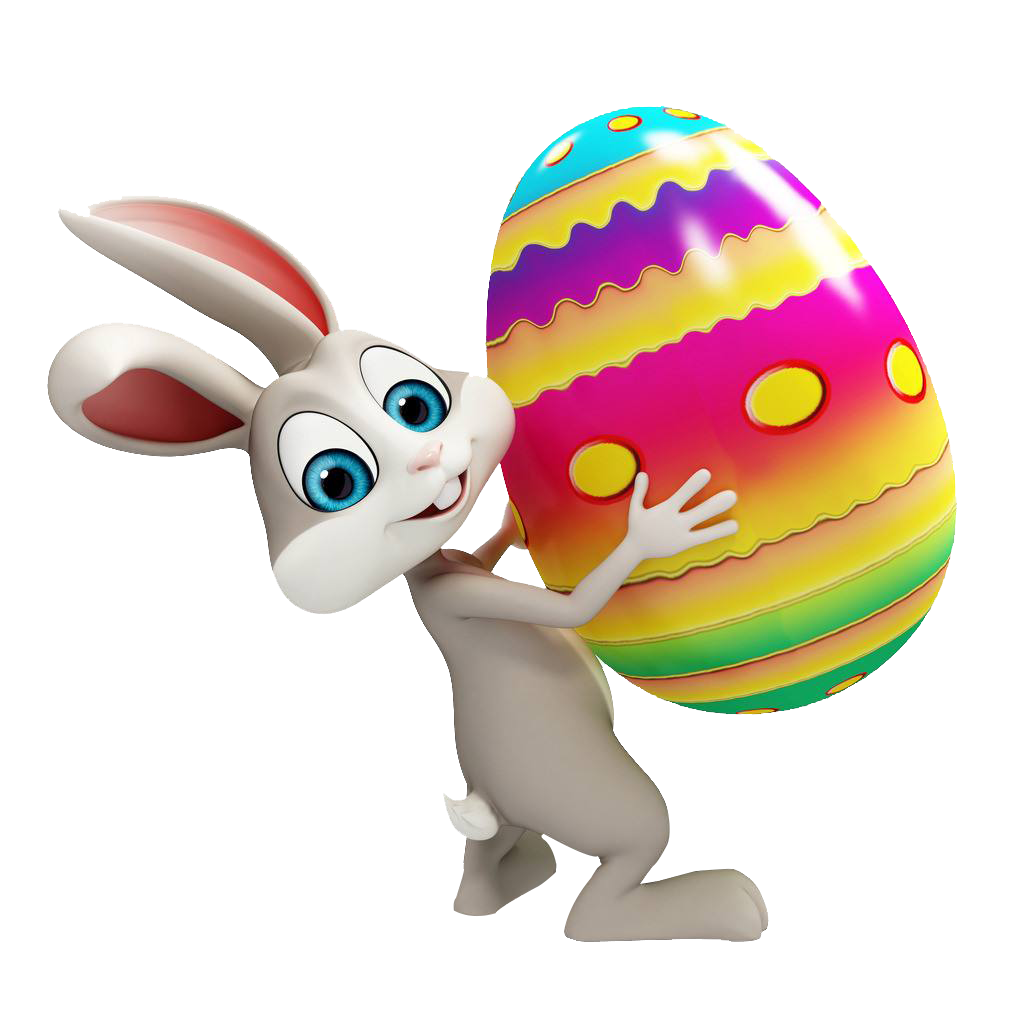 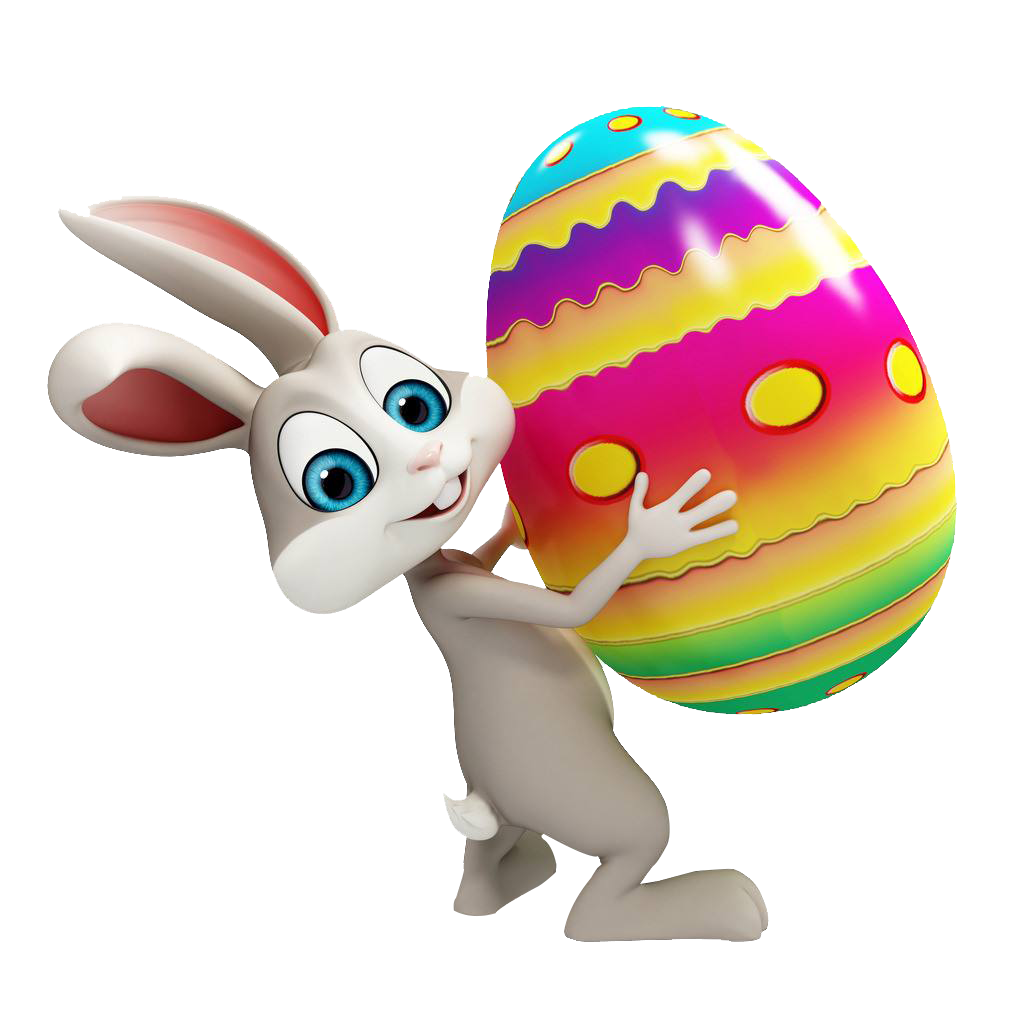 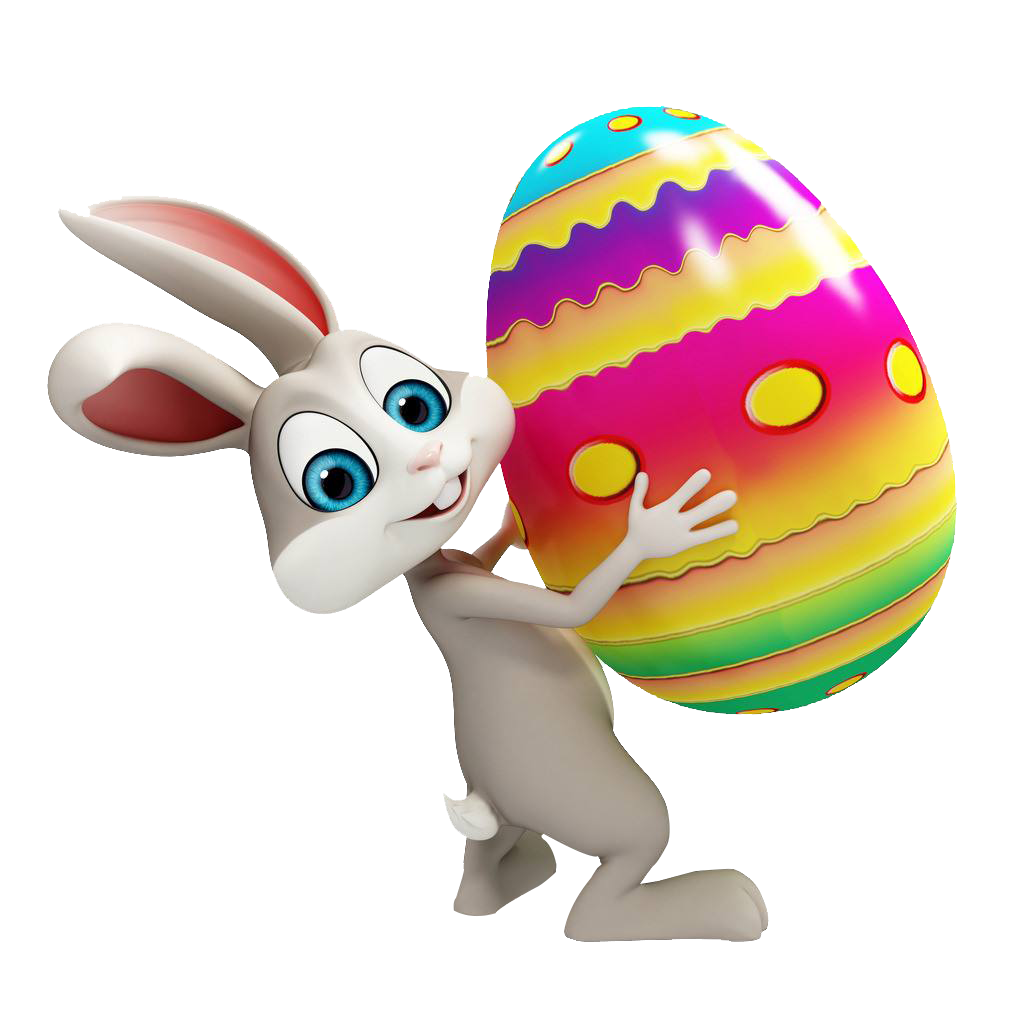 1
2
3
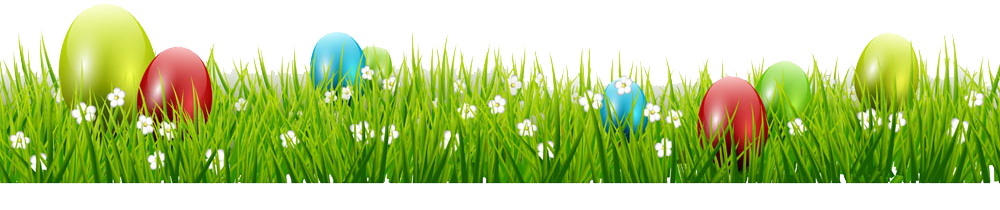 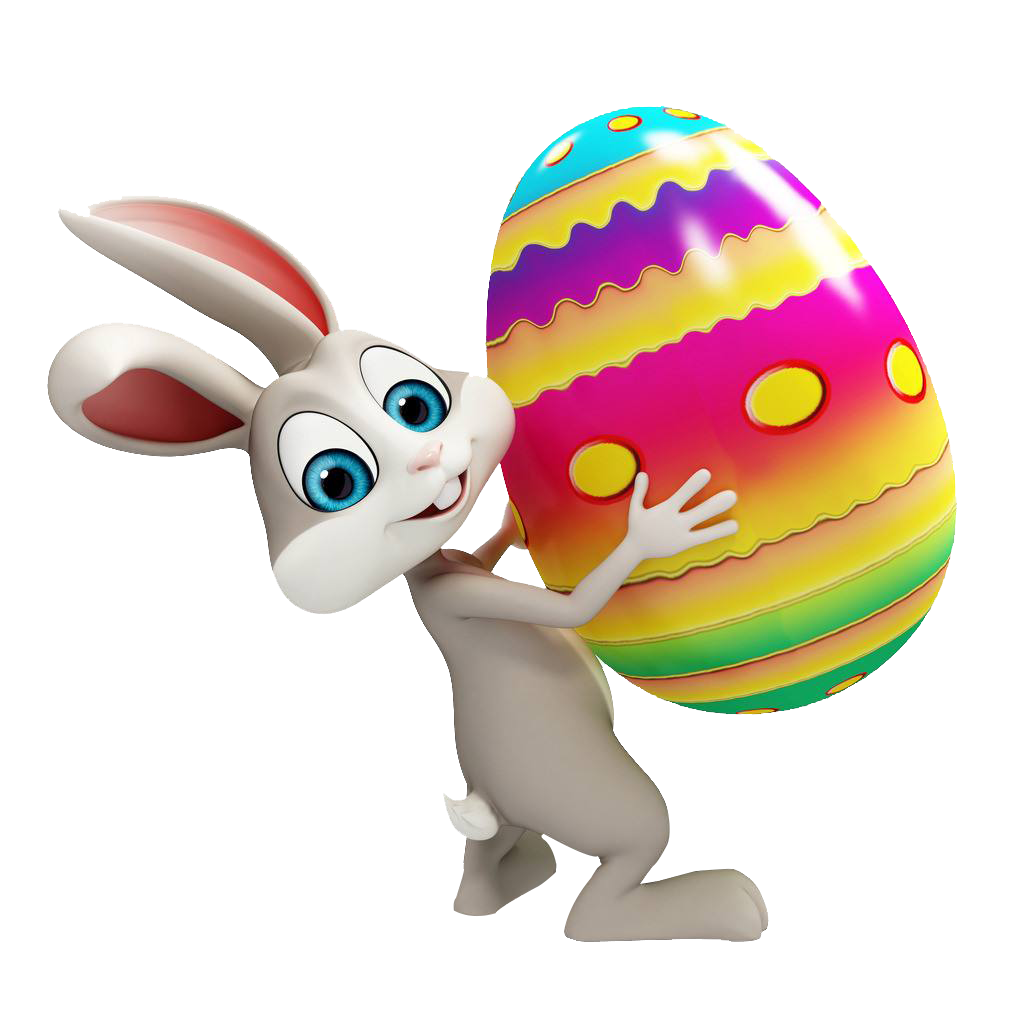 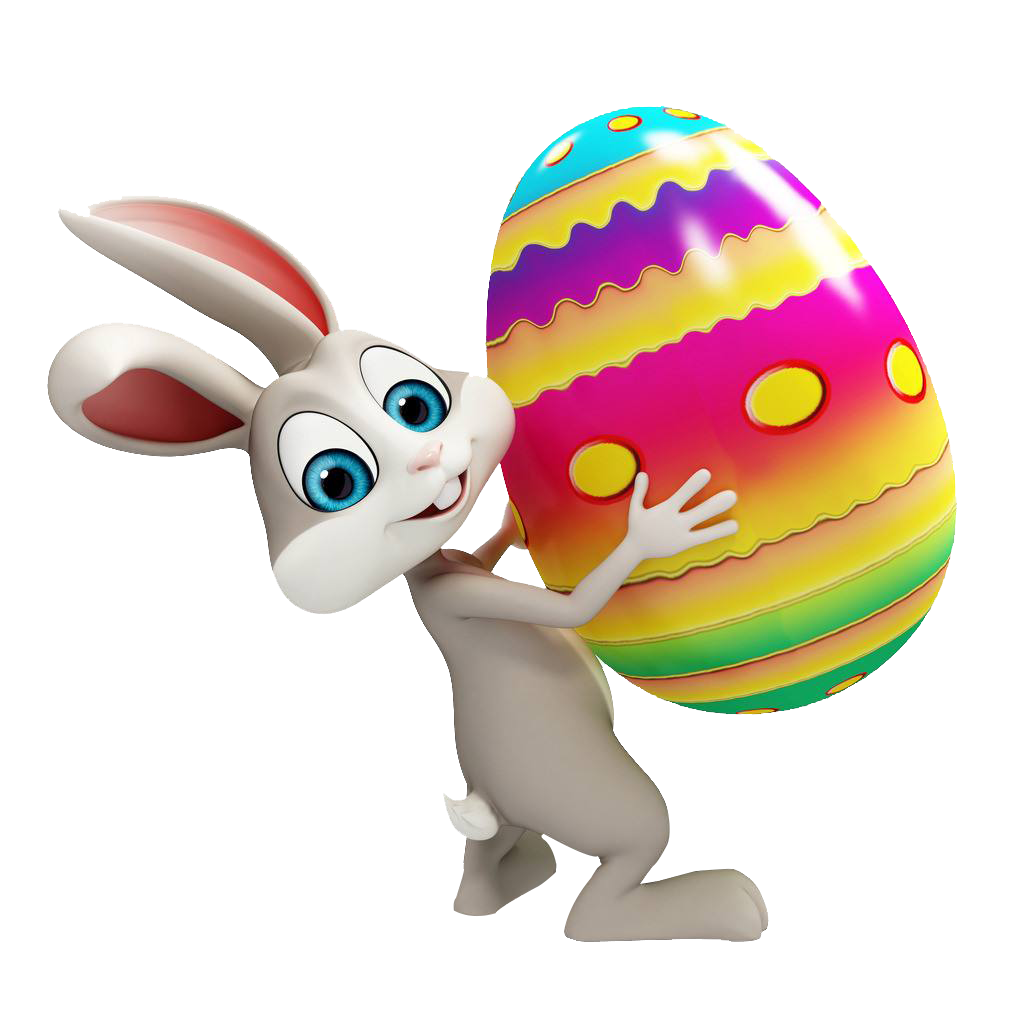 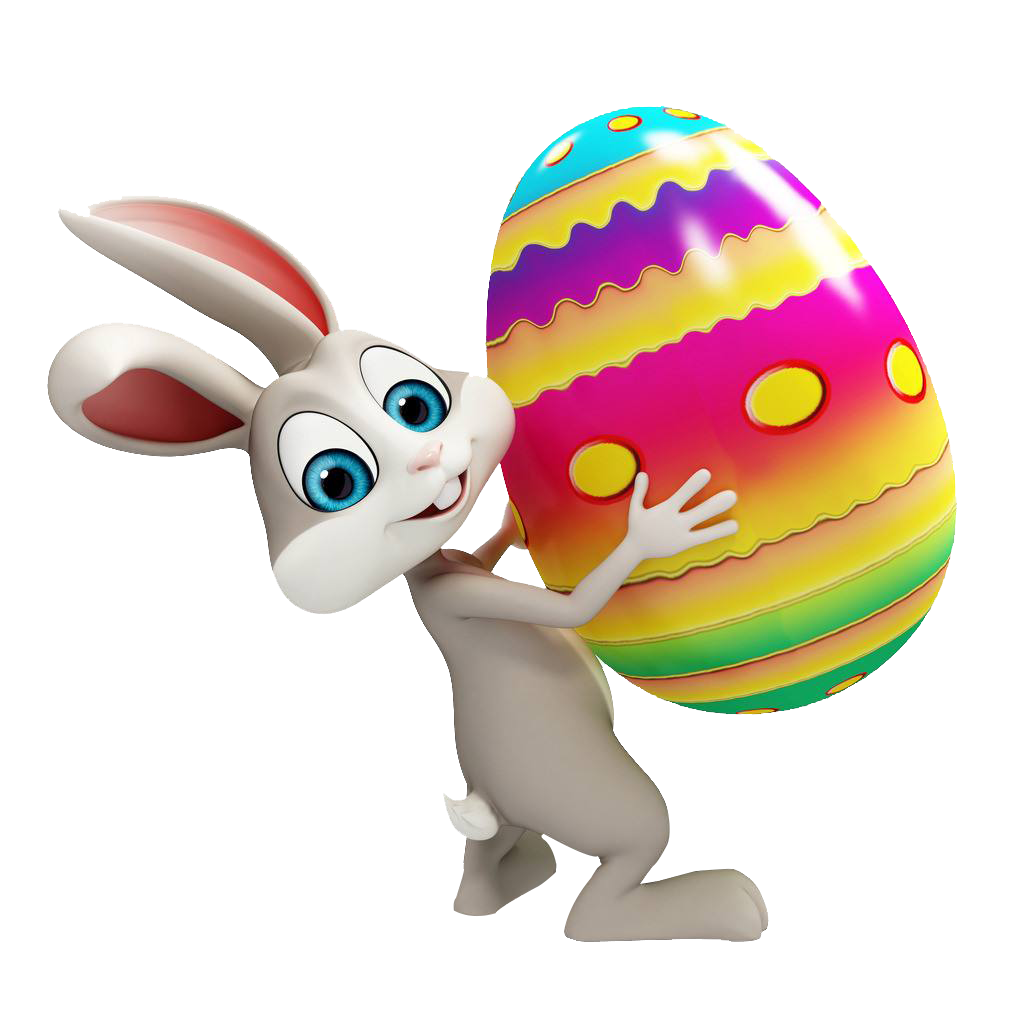 5
6
4
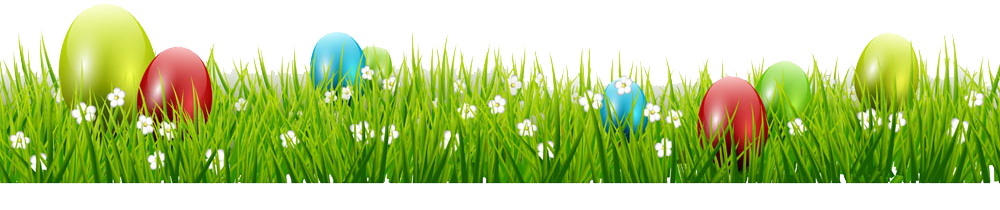 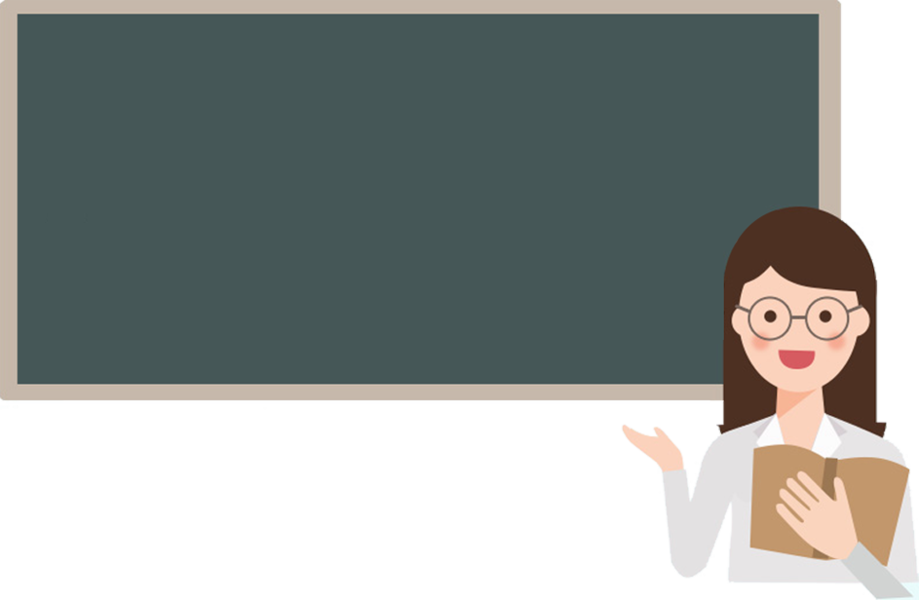 Câu 1: Thầy cô đặt câu hỏi tại đây
Sai rồi  , Trả lời lại nhé
Sai rồi  , Trả lời lại nhé
Sai rồi  , Trả lời lại nhé
Đúng Rồi  !!
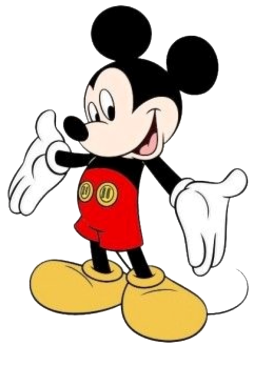 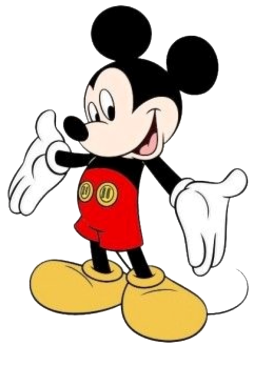 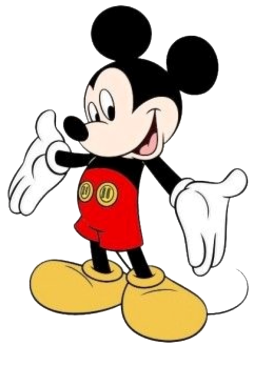 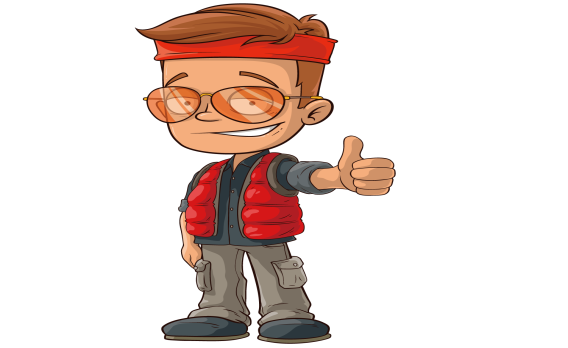 A. sai
B. sai
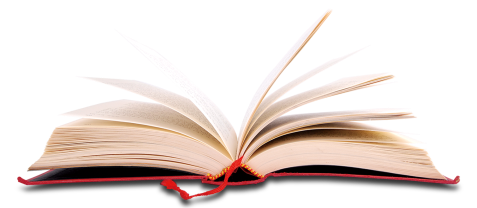 C. Câu  trả lời đúng ở đây
D. sai
Câu 2: Thầy Cô Nhập câu hỏi tại đây
Sai rồi !  Trả lời lại nhé
Sai rồi !  Trả lời lại nhé
Sai rồi !  Trả lời lại nhé
Đúng Rồi  !!
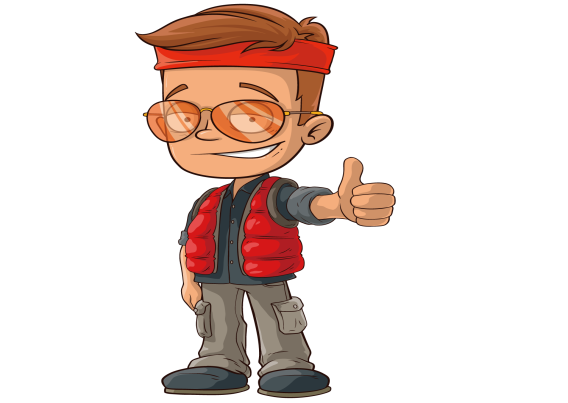 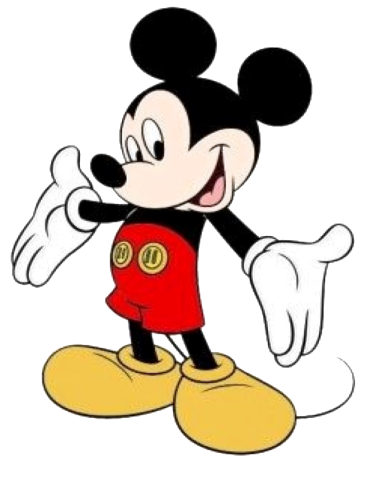 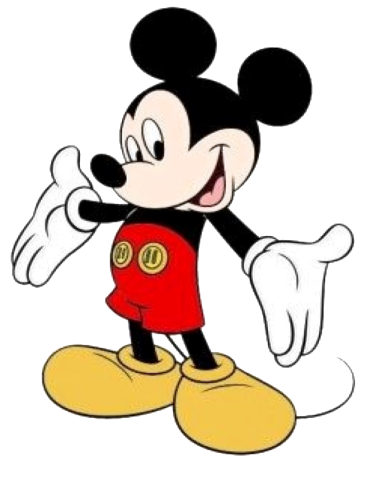 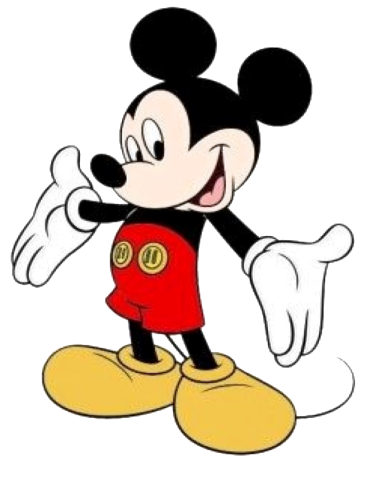 A. Câu trả lời đúng
B. Câu trả lời sai
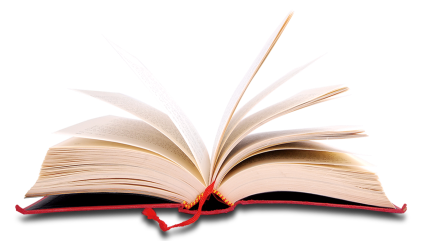 C. Câu trả lời sai
D. Câu trả lời sai
Câu 3: Thầy Cô Nhập câu hỏi tại đây
Sai  rồi!!  trả lời lại nhé
Sai  rồi!!  trả lời lại nhé
Sai  rồi!!  trả lời lại nhé
Đúng rồi !!
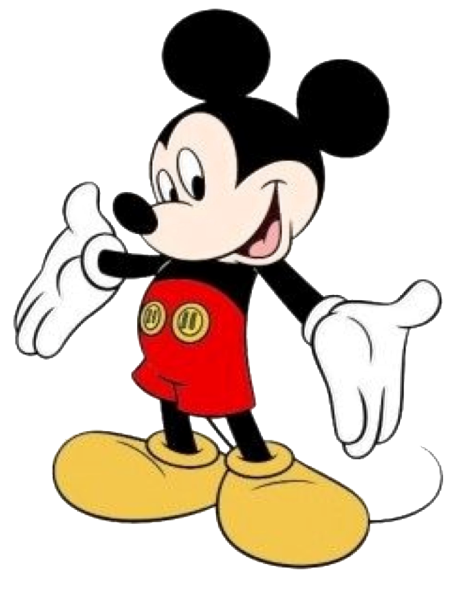 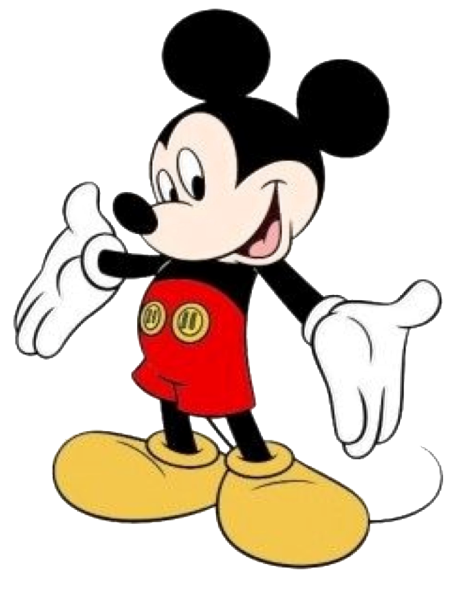 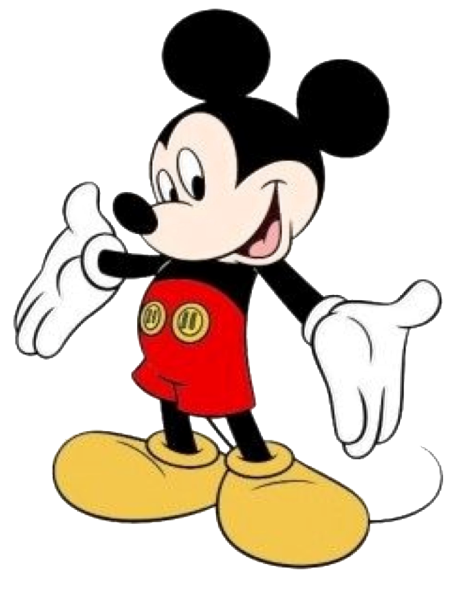 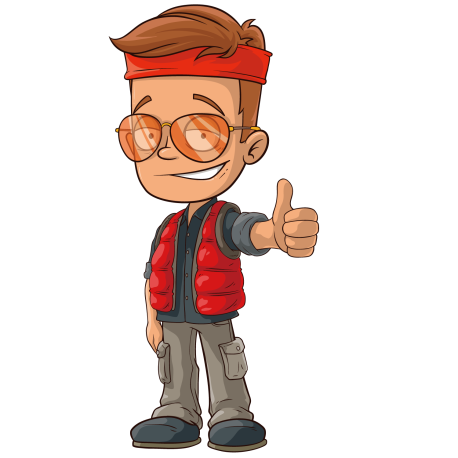 A. Câu trả lời sai
B. Câu trả lời sai
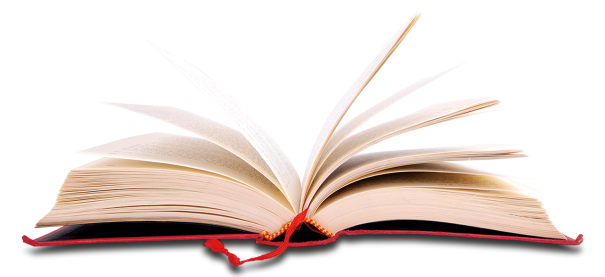 C. Câu trả lời đúng
D. Câu trả lời sai
Câu 4: Thầy Cô Nhập câu hỏi tại đây
Sai rồi  !  trả lời lại nhé
Sai rồi  !  trả lời lại nhé
Sai rồi  !  trả lời lại nhé
Đúng rồi !!
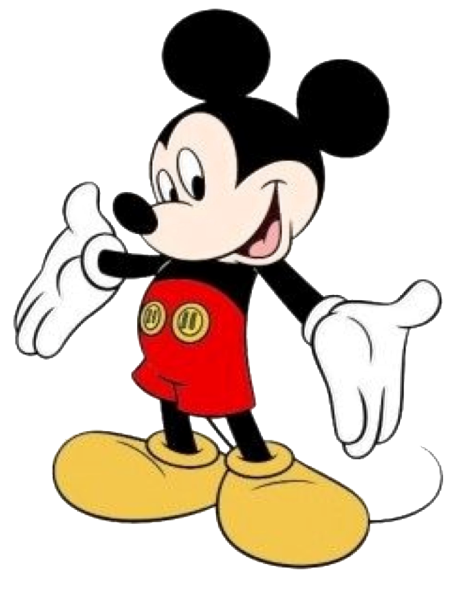 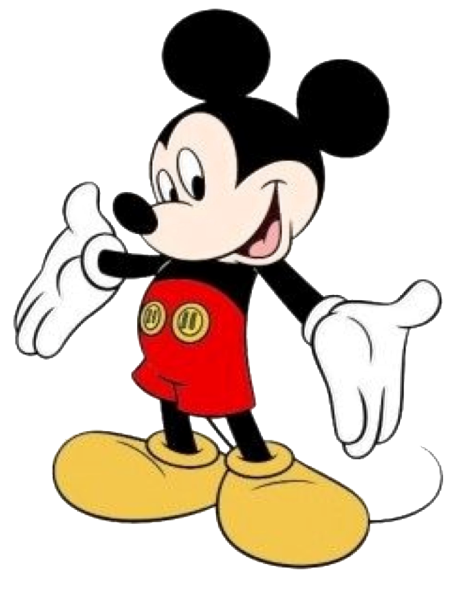 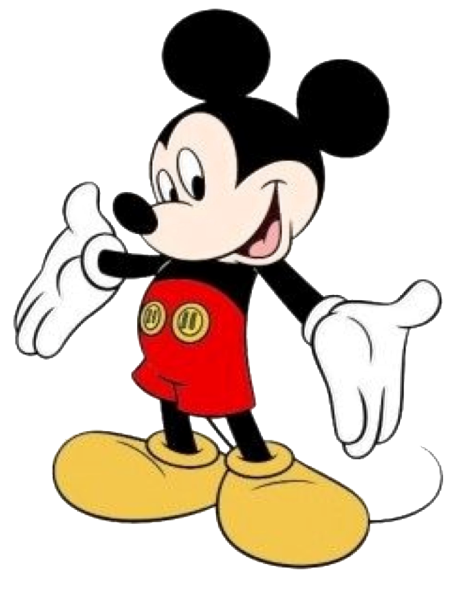 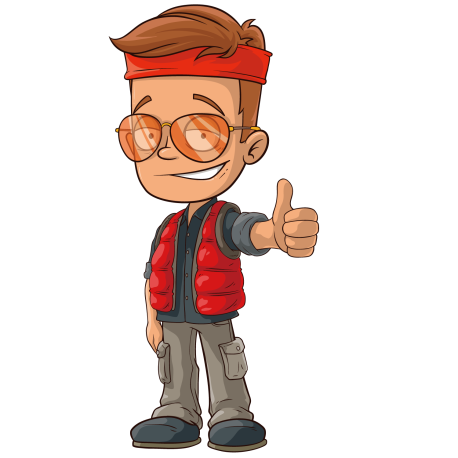 A. Câu trả lời sai
B. Câu trả lời sai
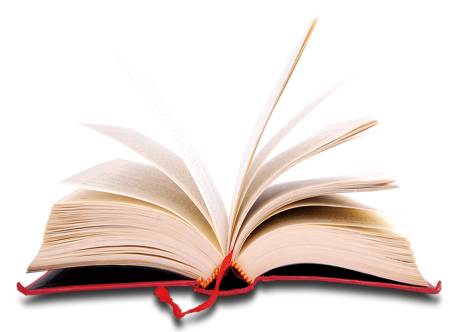 C. Câu trả lời sai
D. Câu trả lời đúng
Câu 5: Thầy Cô Nhập câu hỏi tại đây
Sai rồi  !  trả lời lại nhé
Sai rồi  !  trả lời lại nhé
Sai rồi  !  trả lời lại nhé
Đúng rồi !!
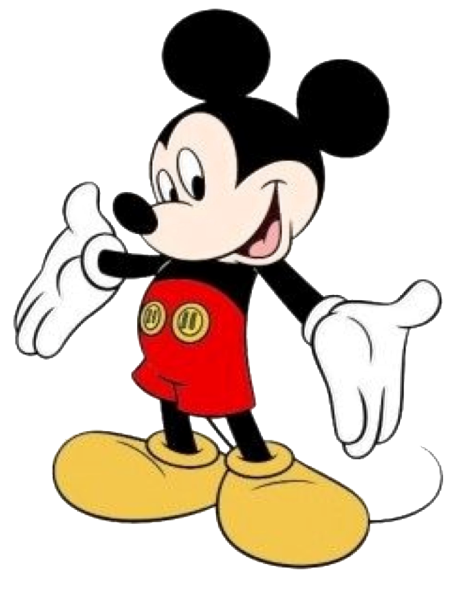 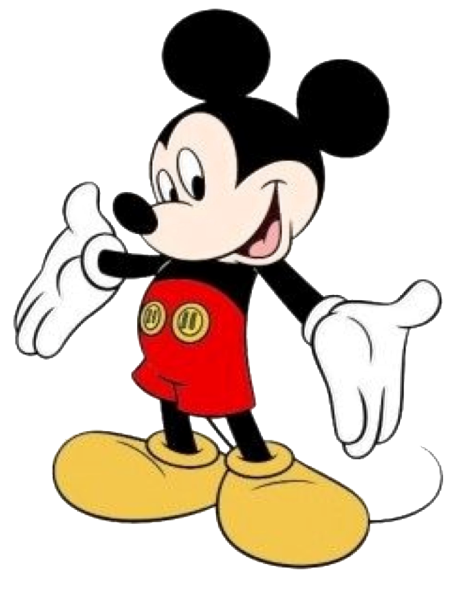 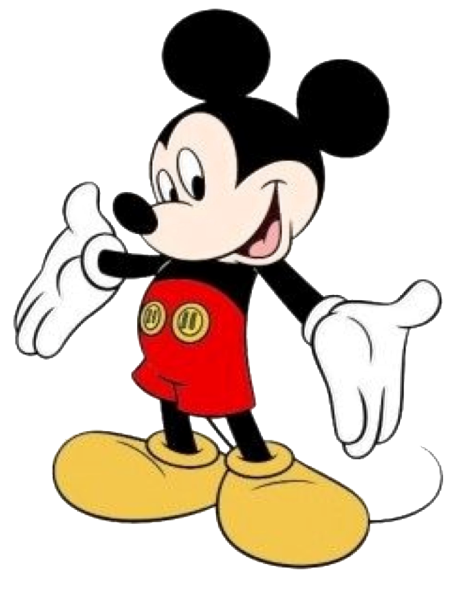 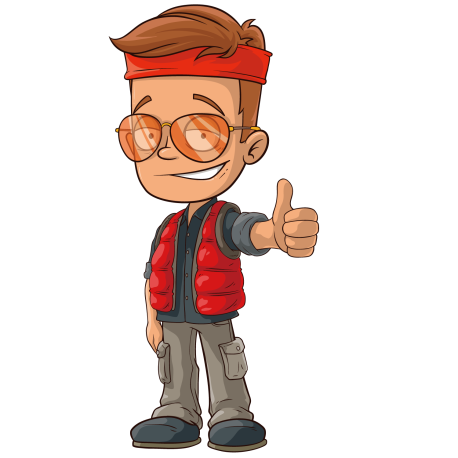 A. Câu trả lời sai
B. Câu trả lời Đúng
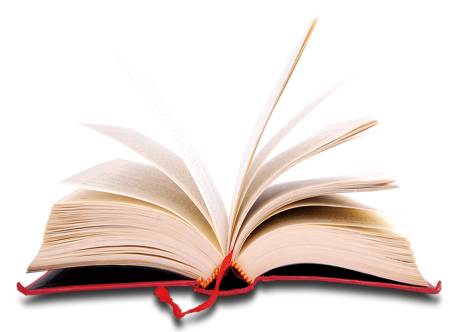 C. Câu trả lời sai
D. Câu trả lời sai
Câu 6: Thầy Cô Nhập câu hỏi tại đây
Sai rồi  !  trả lời lại nhé
Sai rồi  !  trả lời lại nhé
Sai rồi  !  trả lời lại nhé
Sai rồi  !  trả lời lại nhé
Sai rồi  !  trả lời lại nhé
Đúng rồi !!
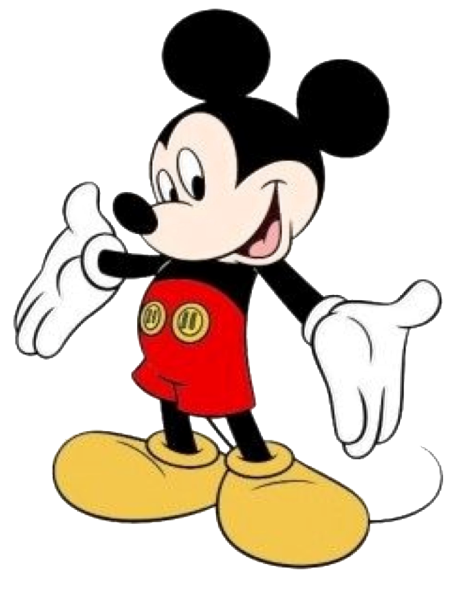 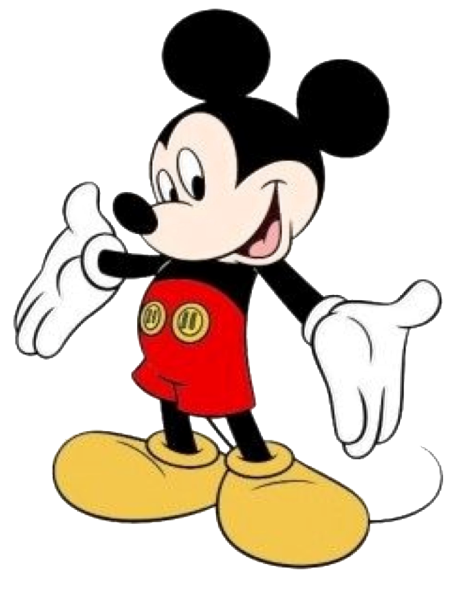 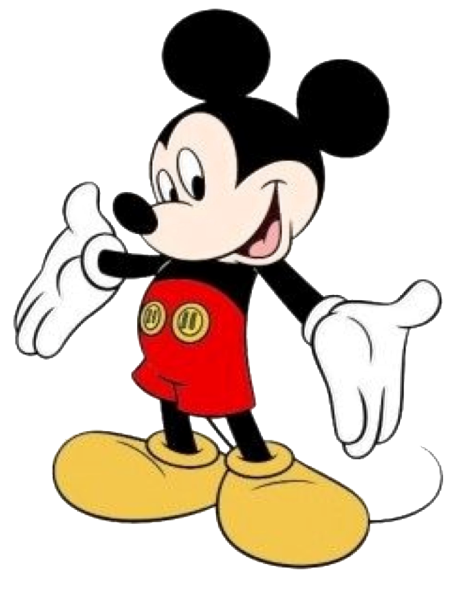 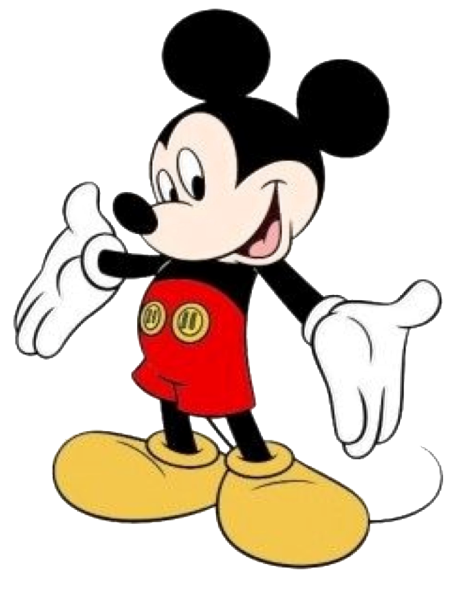 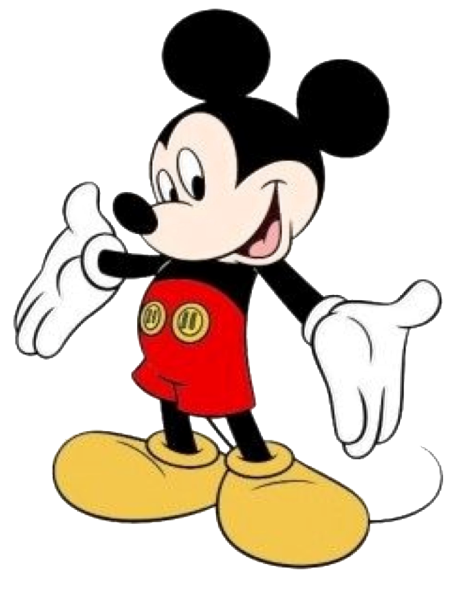 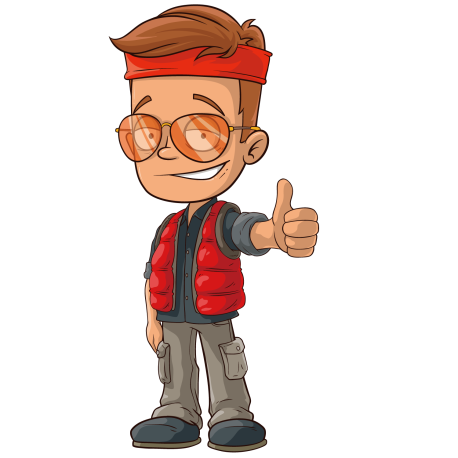 A. Câu trả lời sai
B. Câu trả lời sai
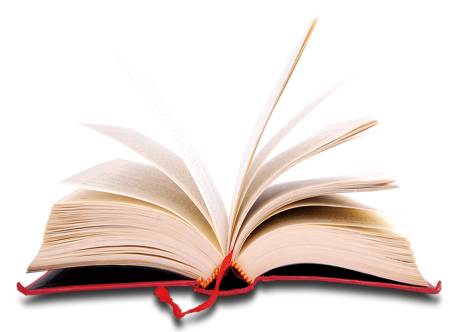 C. Câu trả lời Đúng
D. Câu trả lời sai
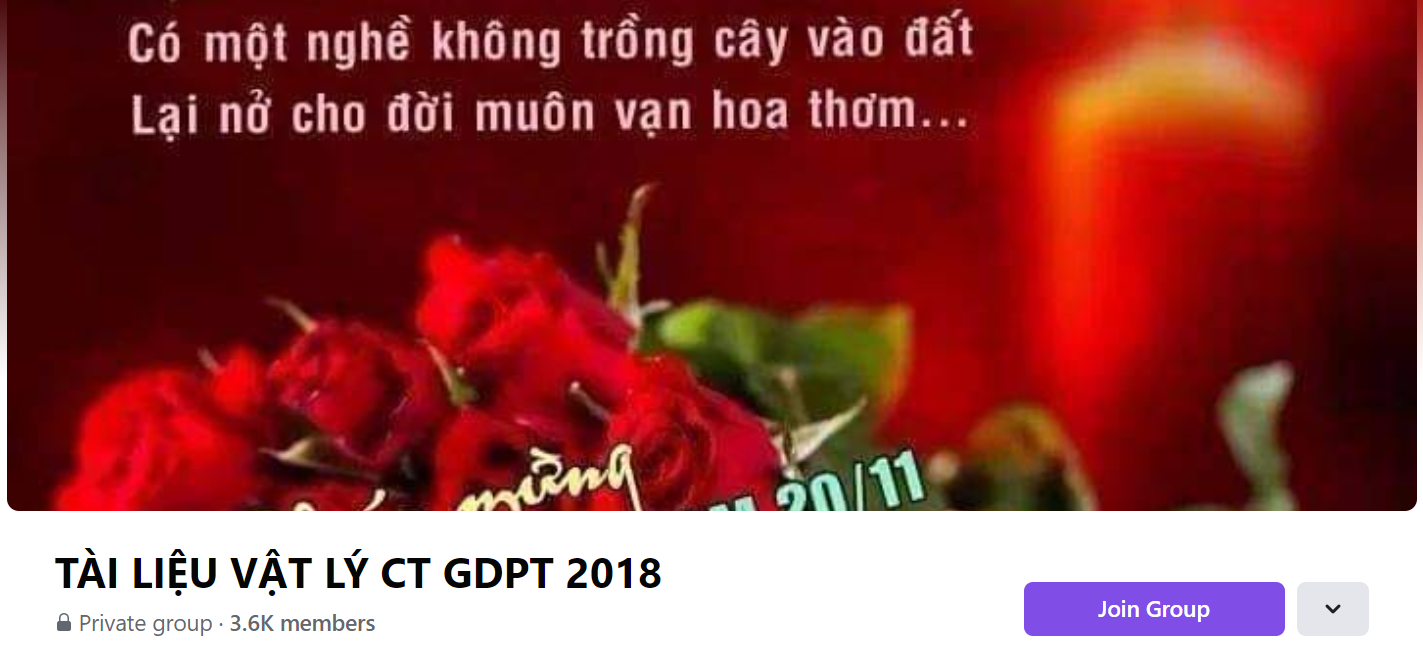 SƯU TẦM: ĐOÀN VĂN DOANH, NAM TRỰC, NAM ĐỊNH
LINK NHÓM DÀNH CHO GV BỘ MÔN VẬT LÝ TRAO ĐỔI TÀI LIỆU VÀ CHUYÊN MÔN CT 2018
https://www.facebook.com/groups/299257004355186